Fig. 2. Example of an antigen‐specific response to the G1 domain of the proteoglycan aggrecan compared with ...
Rheumatology (Oxford), Volume 42, Issue 7, July 2003, Pages 846–855, https://doi.org/10.1093/rheumatology/keg230
The content of this slide may be subject to copyright: please see the slide notes for details.
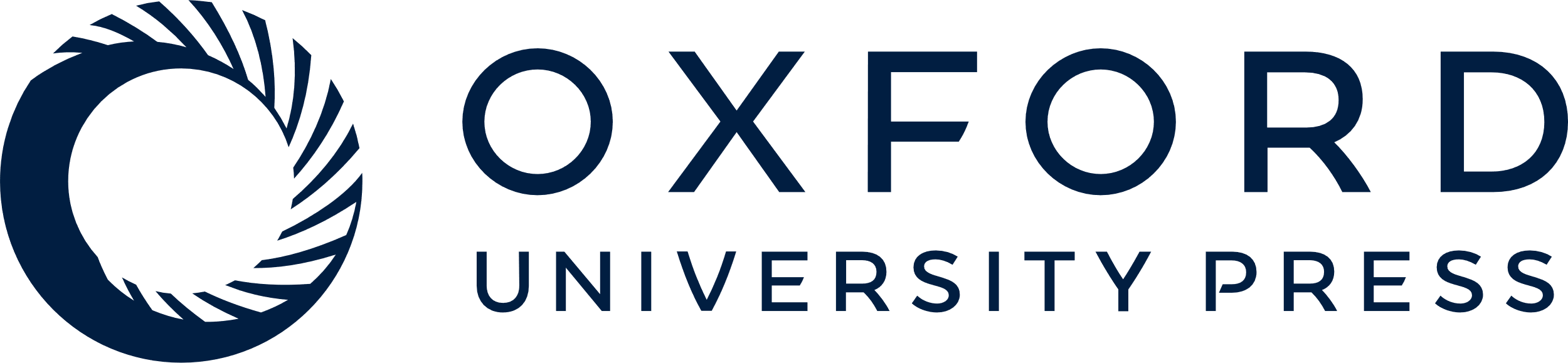 [Speaker Notes: Fig. 2. Example of an antigen‐specific response to the G1 domain of the proteoglycan aggrecan compared with stimulation without antigen (Ag) or with the human cartilage‐derived antigens glycoprotein (gp)‐39 or collagen II in a patient with AS. After staining for T‐cell surface markers and intracellular cytokines a gate for CD4+ T cells was set. The percentage of IFNγ/CD69‐ or TNFα/CD69‐double‐positive cells of the CD4+ T‐cell subpopulation is indicated.


Unless provided in the caption above, the following copyright applies to the content of this slide: Rheumatology 42 ©British Society for Rheumatology; all rights reserved]